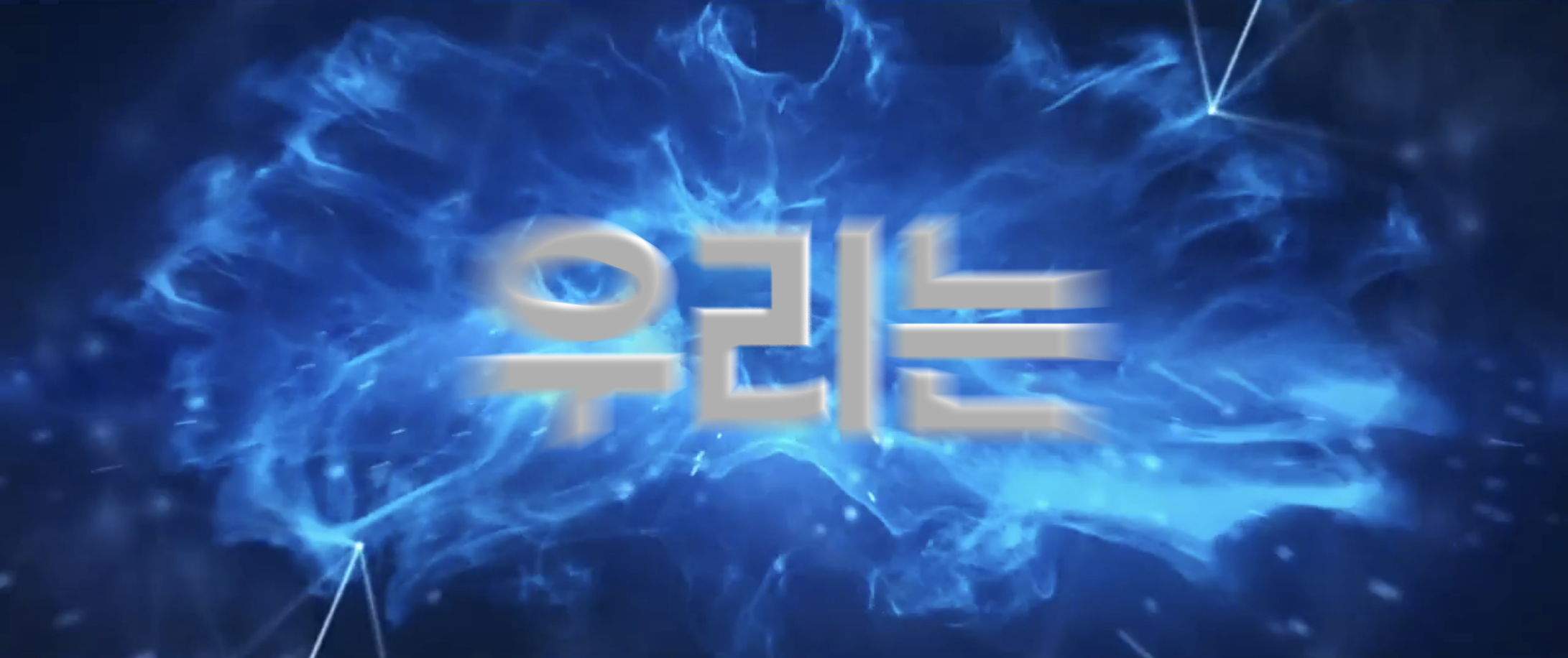 Leader of
한국어 뜻 : ICT 혁신의 리더 nipa
기존 번역 내용 : We are
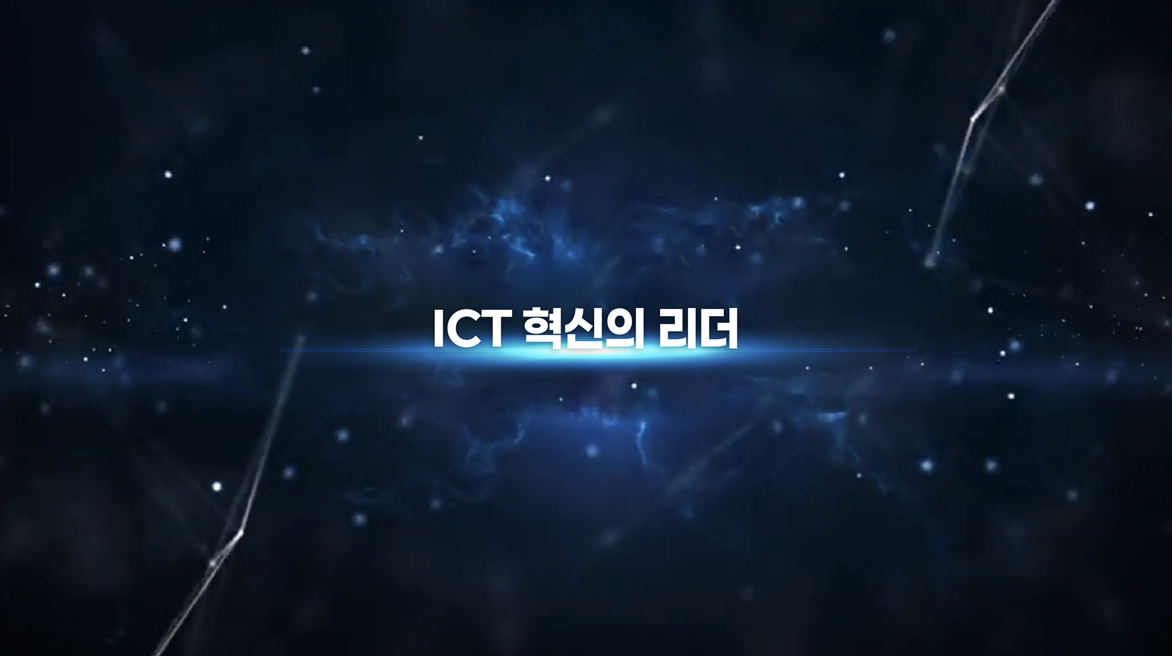 ICT innovation
한국어 뜻 : ICT 혁신의 리더 nipa
기존 번역 내용 : the leader of ICT Innovation
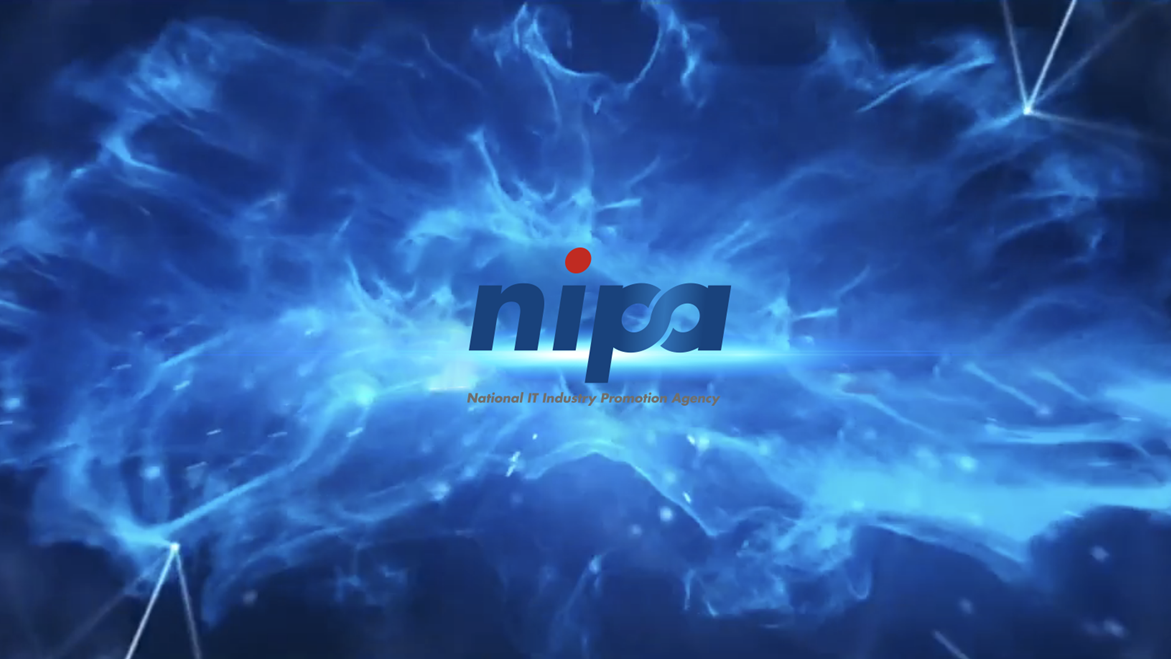 한국어 뜻 : ICT 혁신의 리더 nipa
기존 번역 내용 : nipa
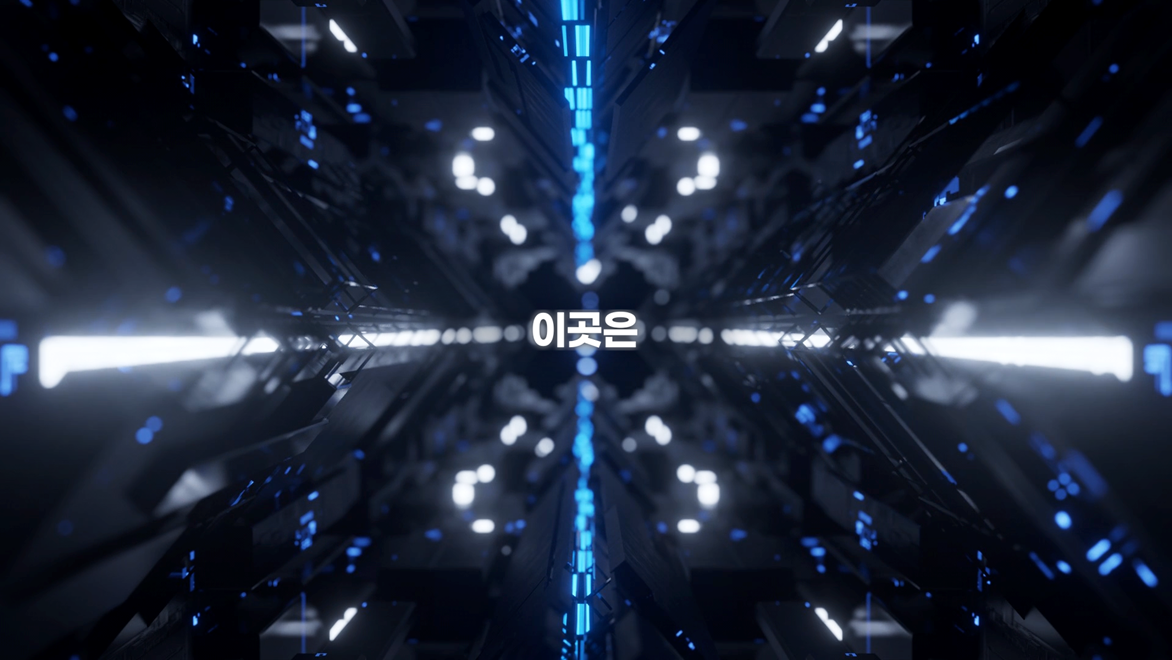 Produce
한국어 뜻 : 이곳은 155개국 5957명의 디지털 분야 초청연수생을 배출한 ICT EXPERTS TRAINING PROGRAM
기존 번역 내용 : This place produces
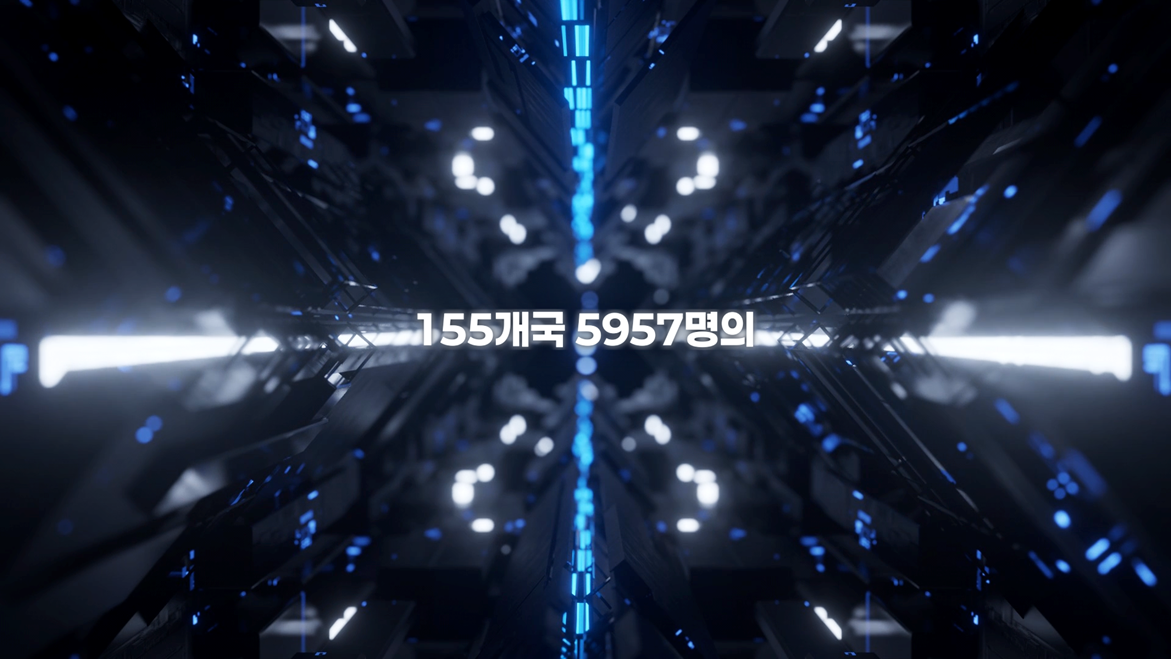 155 Countries
5957 Trainees
한국어 뜻 : 이곳은 155개국 5957명의 디지털 분야 초청연수생을 배출한 ICT EXPERTS TRAINING PROGRAM
기존 번역 내용 : 5957 trainees in the digital field
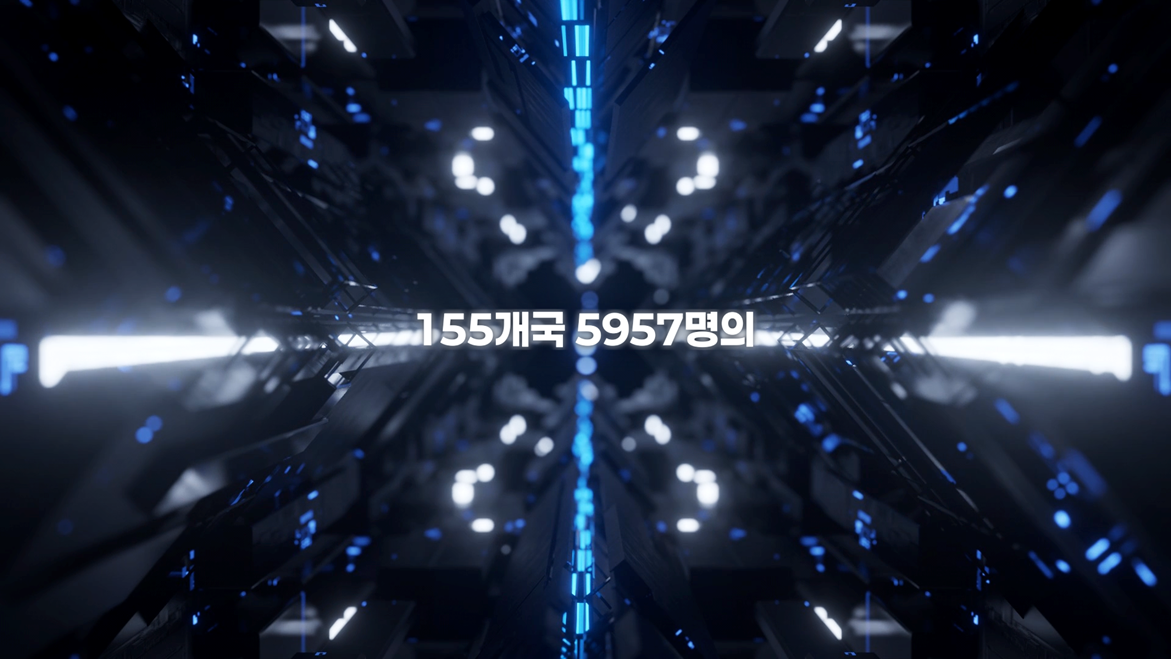 In the Digital Field
한국어 뜻 : 이곳은 155개국 5957명의 디지털 분야 초청연수생을 배출한 ICT EXPERTS TRAINING PROGRAM
기존 번역 내용 : invited from 155 countries
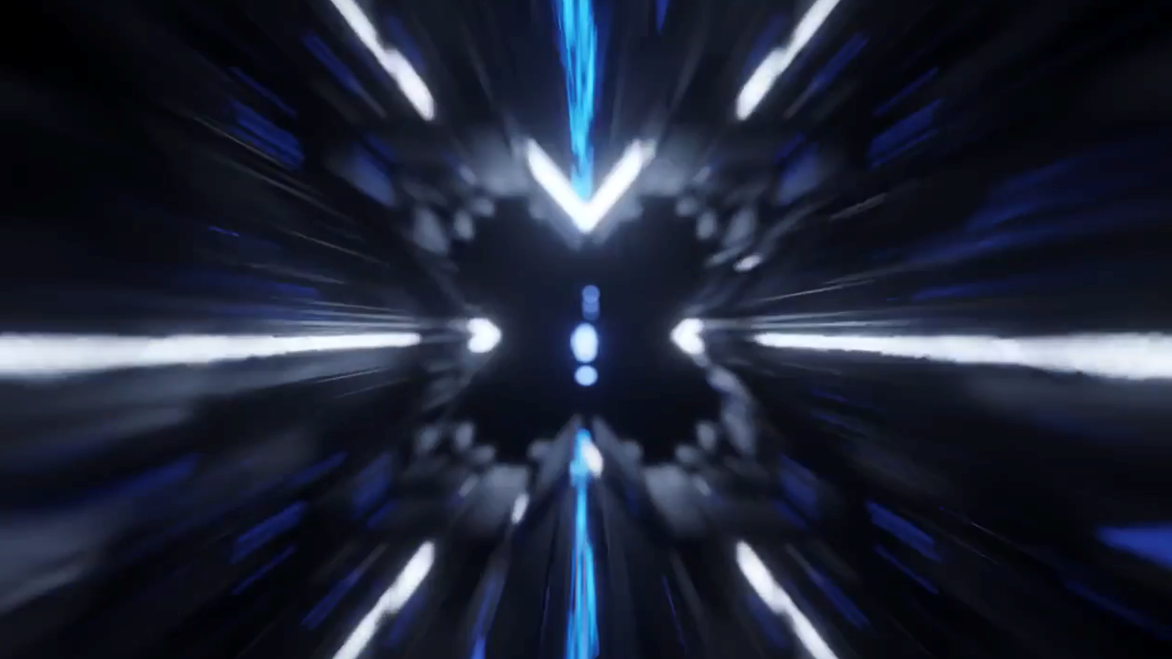 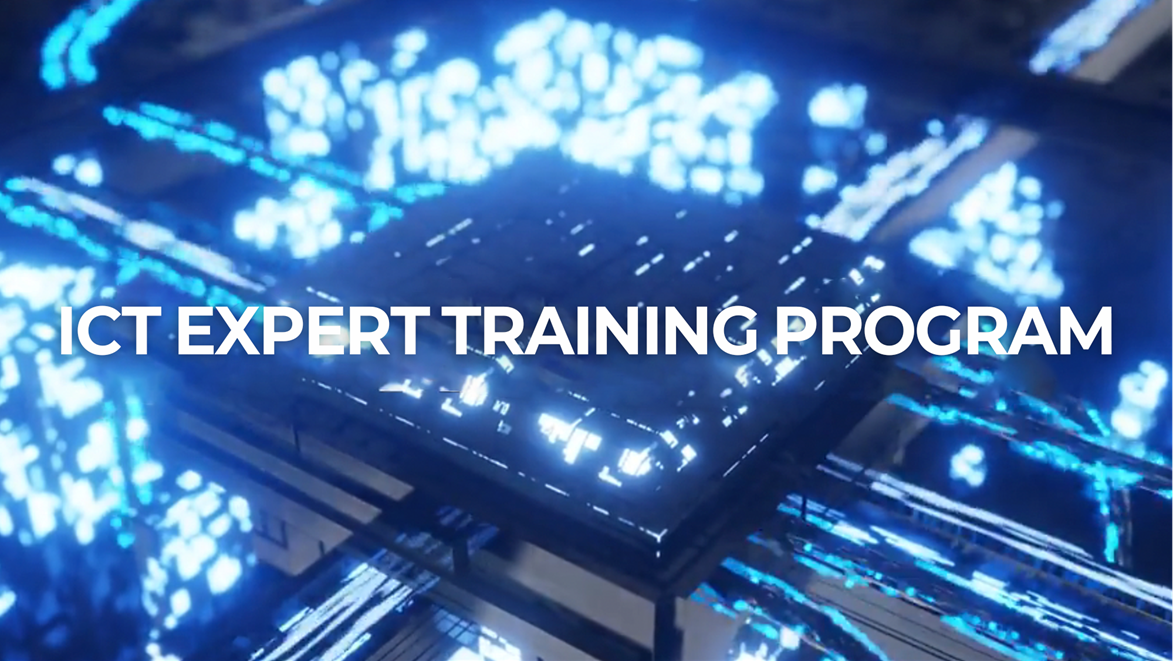 한국어 뜻 : 이곳은 155개국 5957명의 디지털 분야 초청연수생을 배출한 ICT EXPERTS TRAINING PROGRAM
기존 번역 내용 : ICT EXPERTS TRAINING PROGRAM
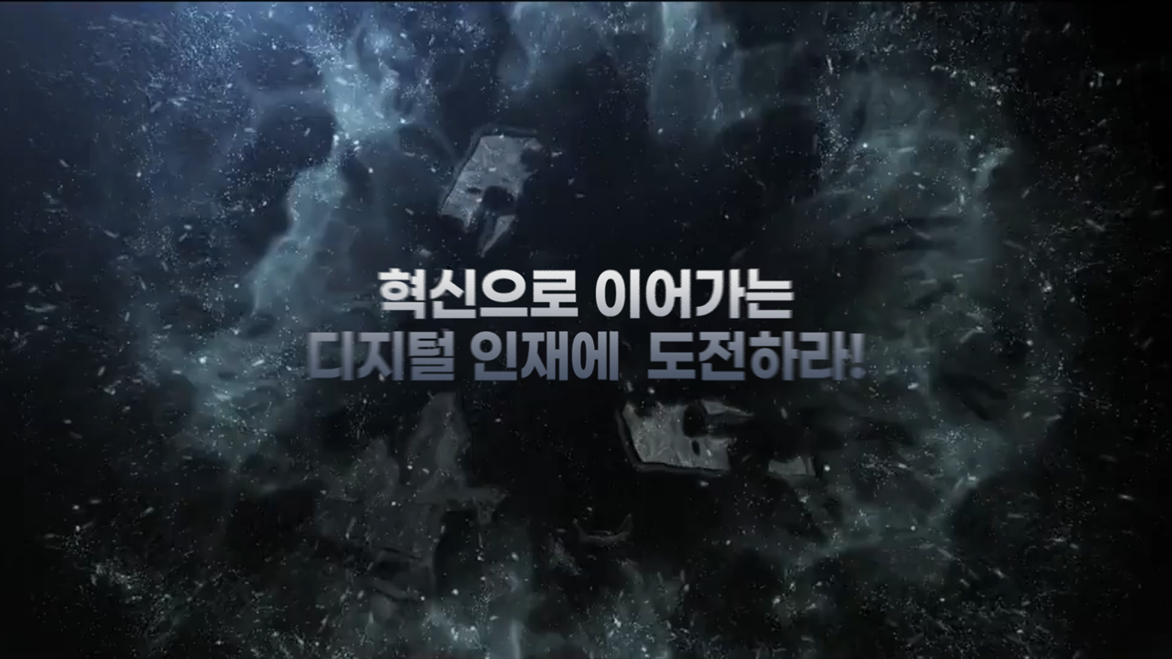 Challenge
Digital Talent
한국어 뜻 : 혁신으로 이어가는 디지털 인재에 도전하라
기존 번역 내용 : Become the digital talent leading innovation!
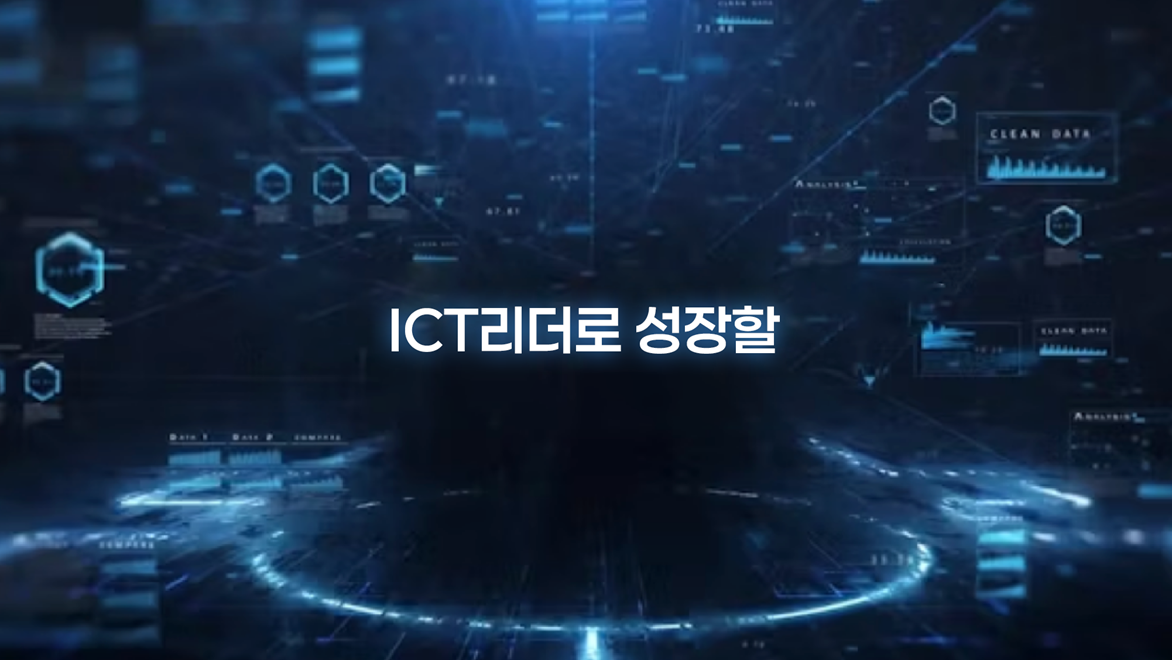 Provide you
한국어 뜻 : nipa와 함께 ICT 리더로 성장할 당신의 미래가 있습니다.
기존 번역 내용 : With nipa
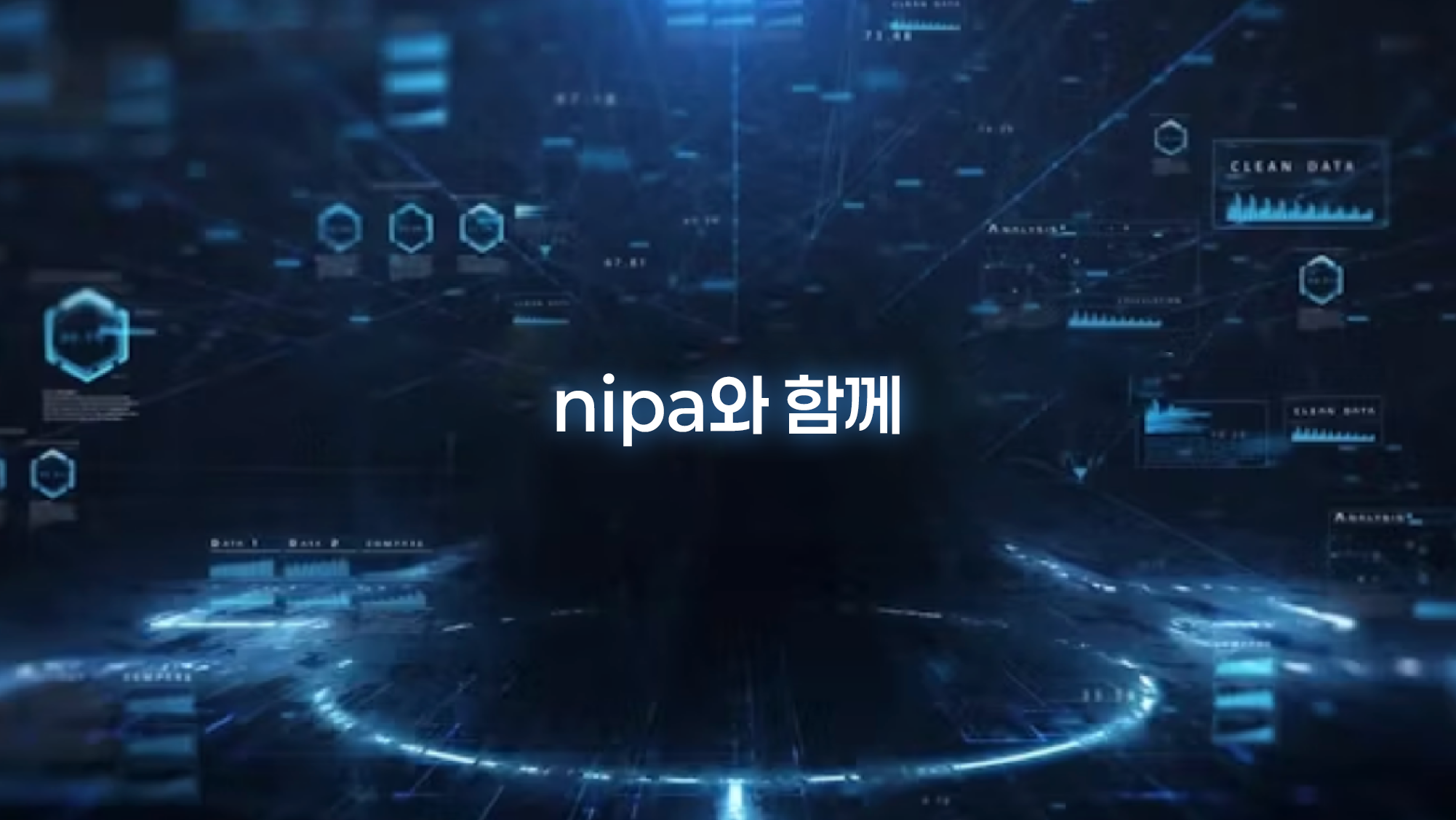 with chance
한국어 뜻 : nipa와 함께 ICT 리더로 성장할 당신의 미래가 있습니다.
기존 번역 내용 : To be a ICT leader
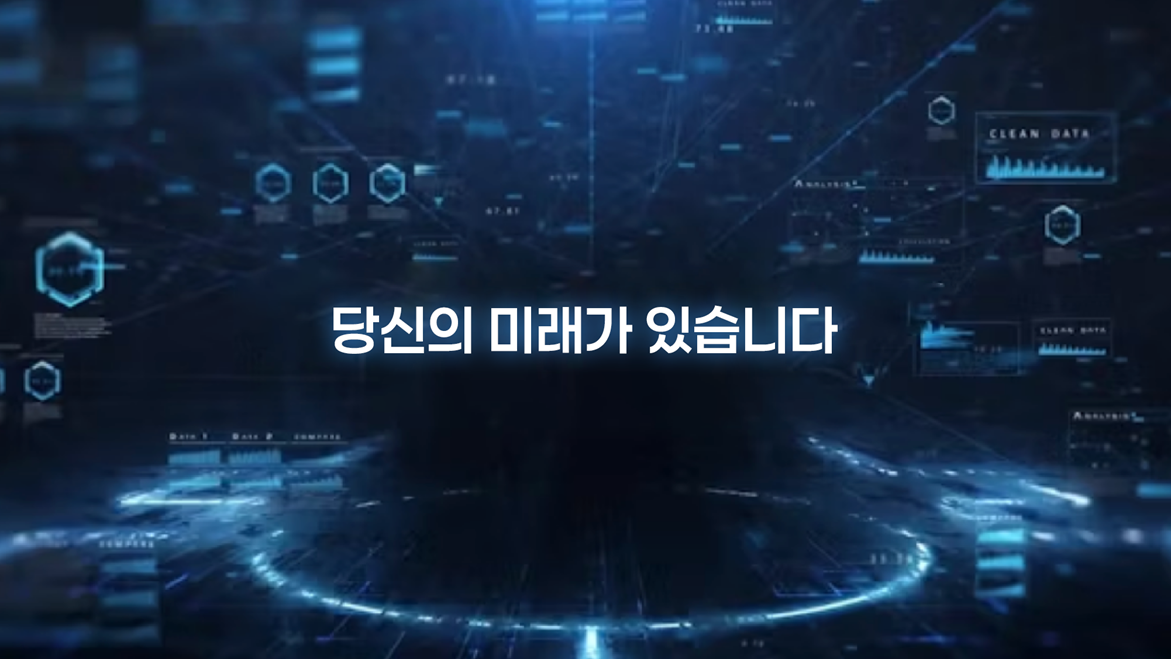 To be
a ICT leader
한국어 뜻 : nipa와 함께 ICT 리더로 성장할 당신의 미래가 있습니다.
기존 번역 내용 : We provide you with chance
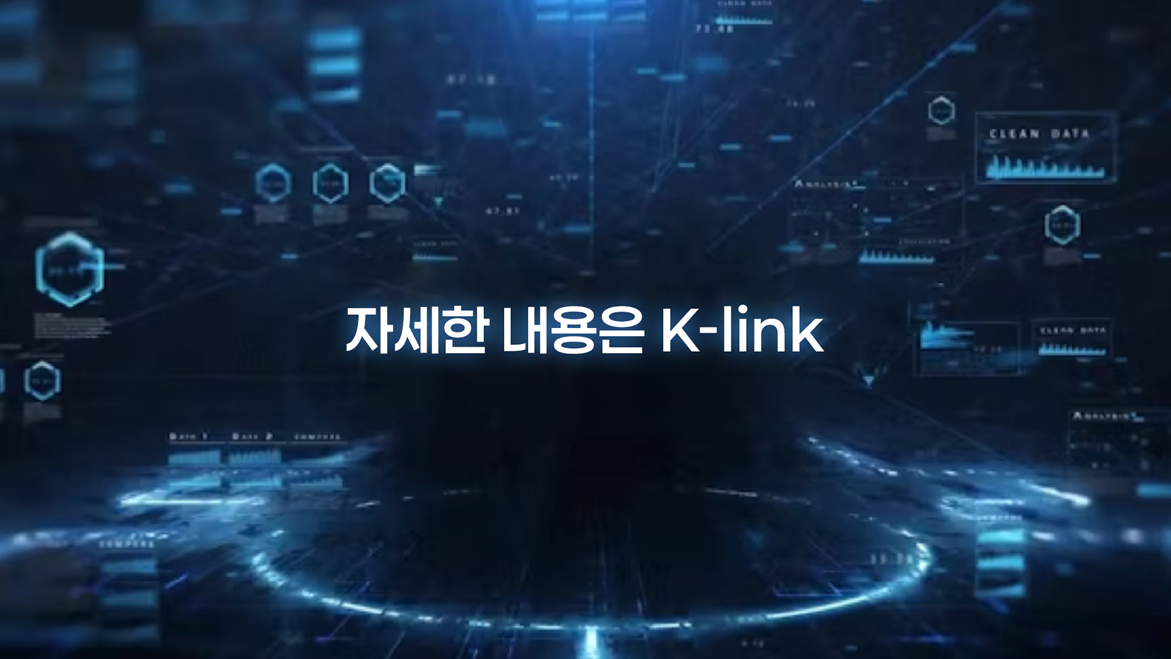 Click right now
K-LINK
한국어 뜻 : 지금 K-LINK를 클릭해주세요
기존 번역 내용 : Click right now K-LINK
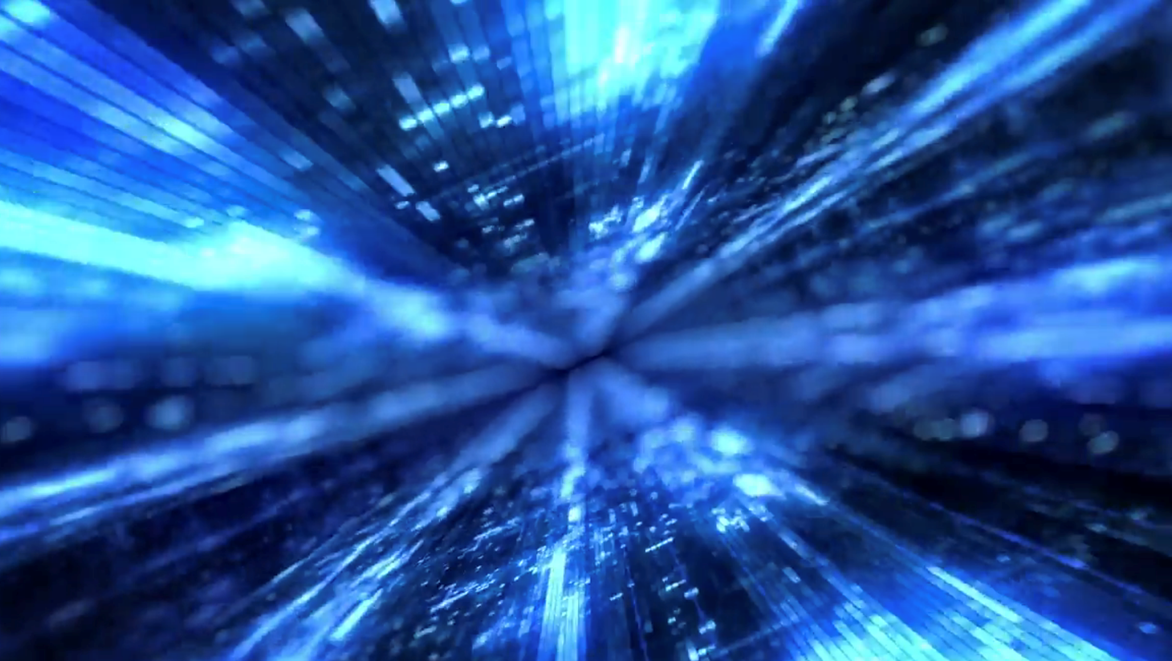 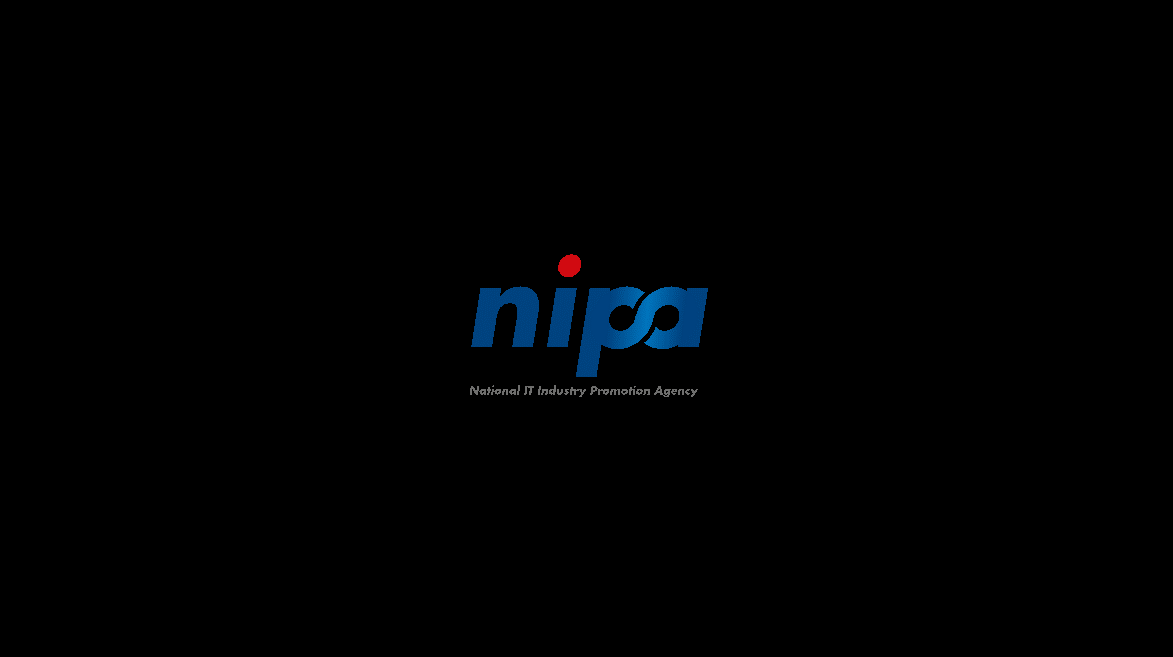